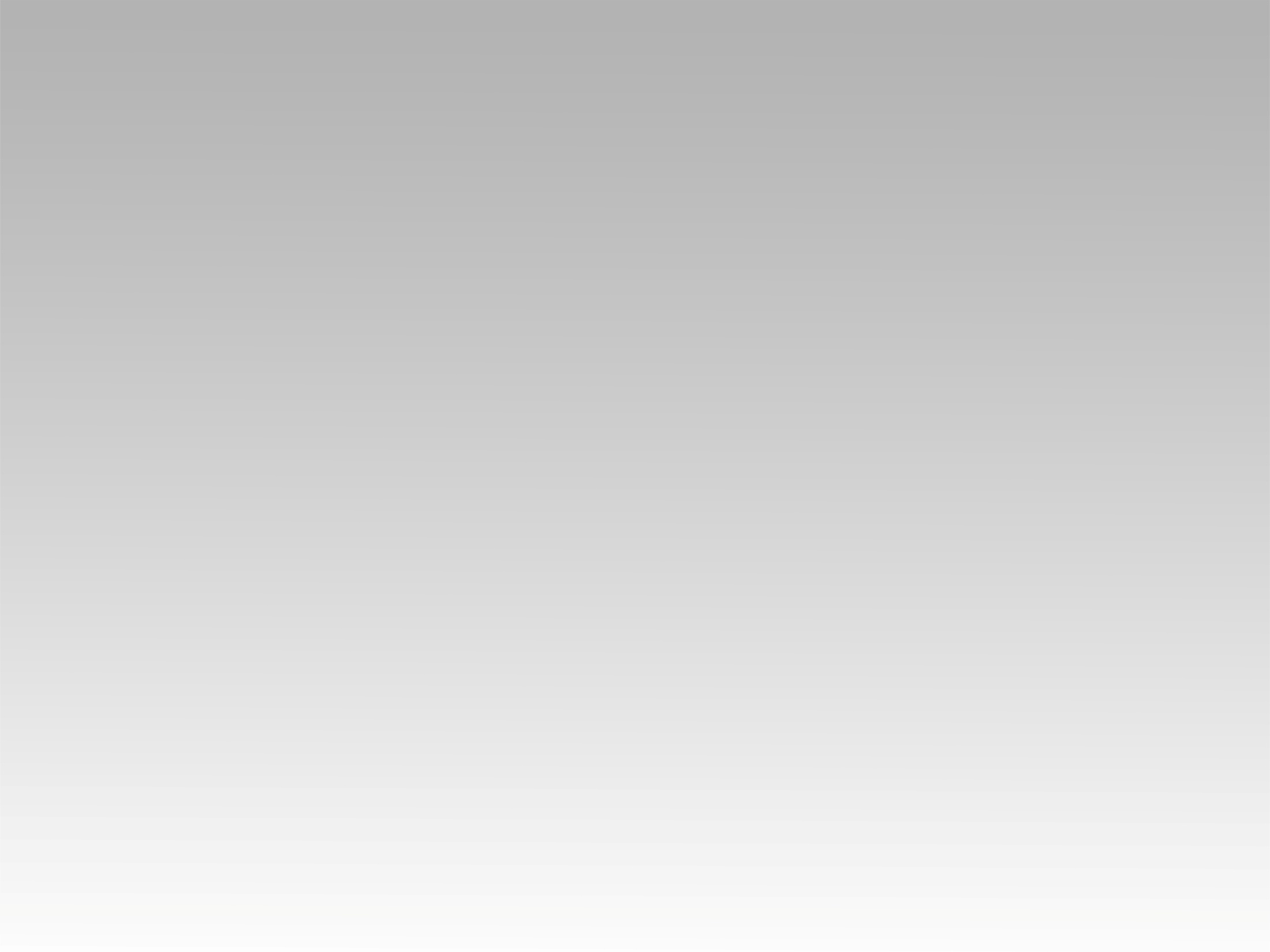 تـرنيــمة
في كل عيد ميلاد بنحب نقول لكم
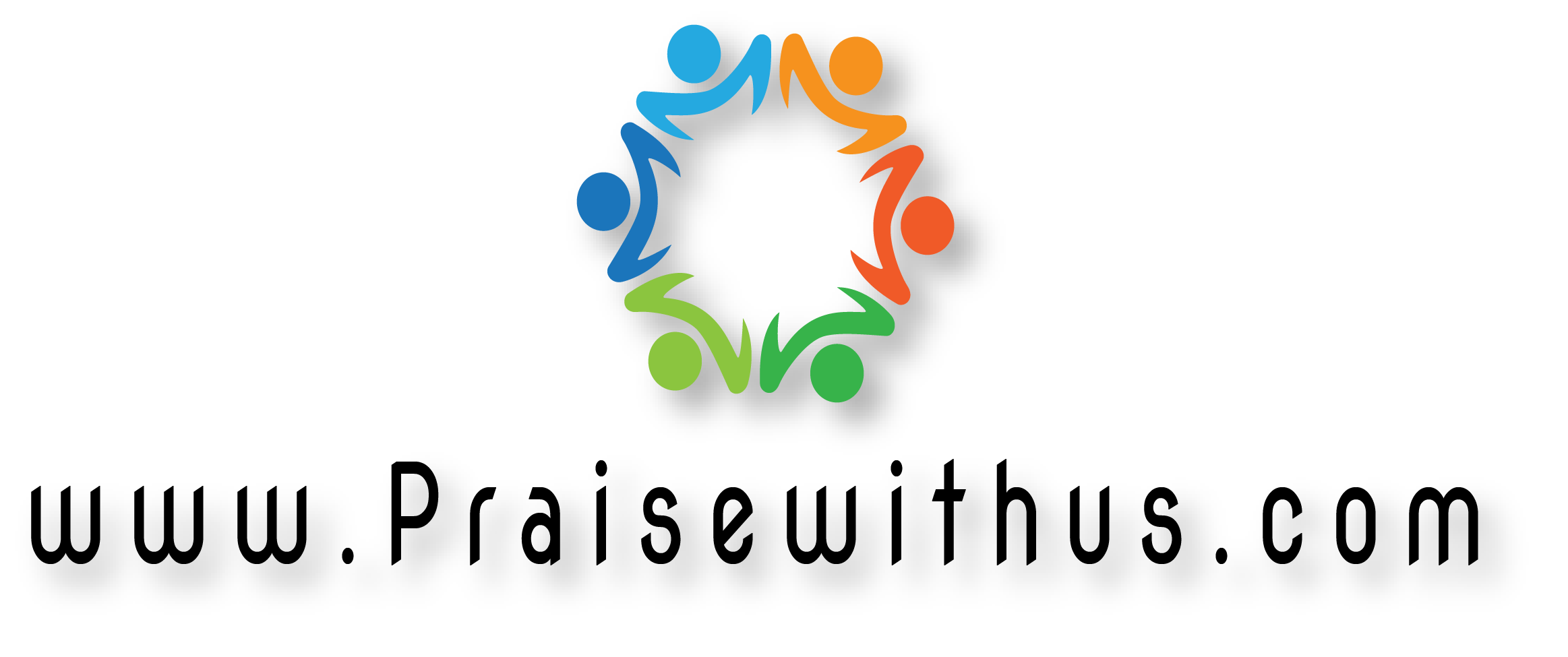 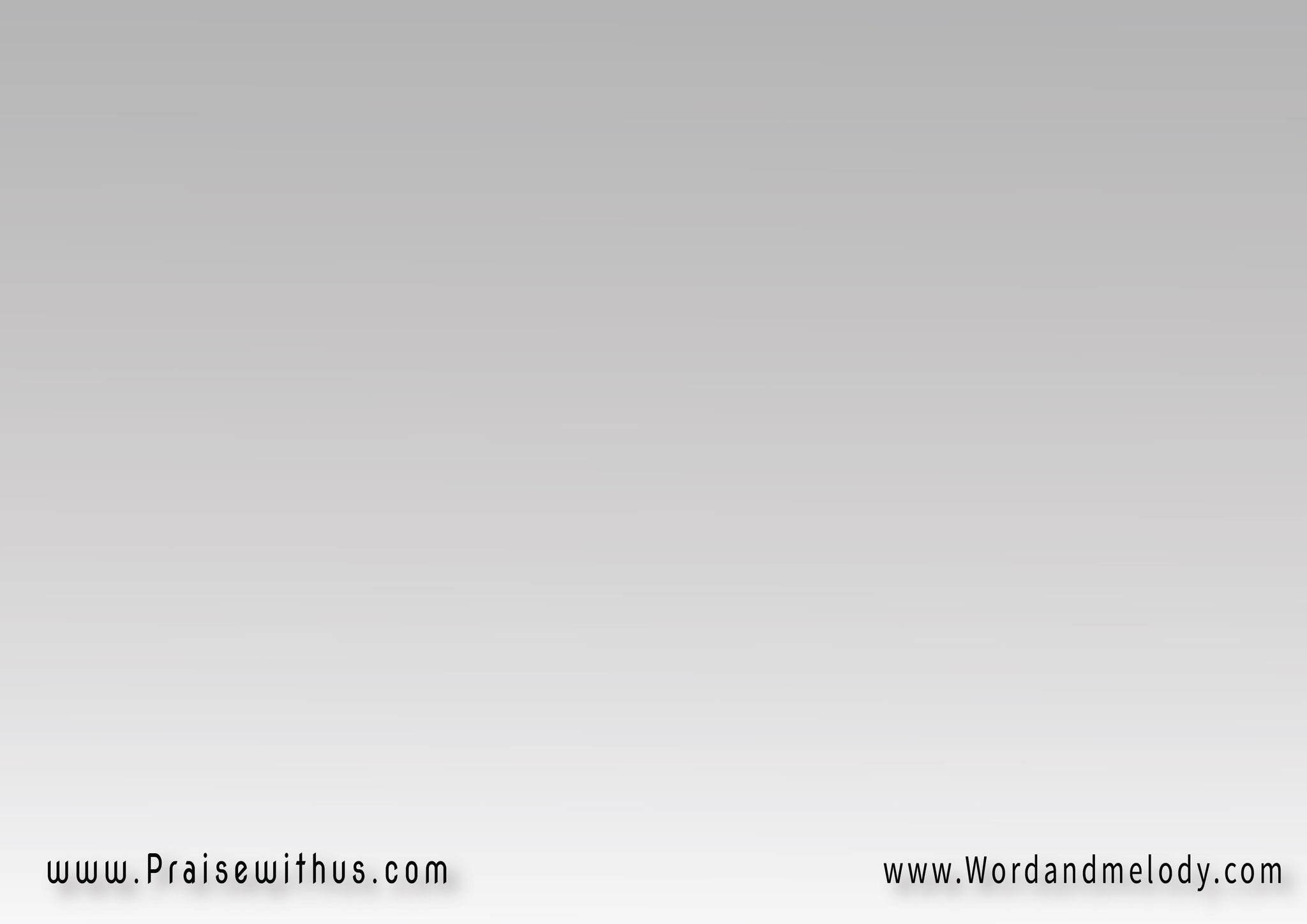 {(في كُلِّ عِيد مِيلاد)2بنحِبّ نقول لكم ”كُل سَنة وإنتم طيبين“}2

(fi kol aeed milad   fi kol aeed miladbenheb nqol lokom 
kol sana wentom tayebeen)2



On every Christmas we want to say
 “Merry Christmas”.
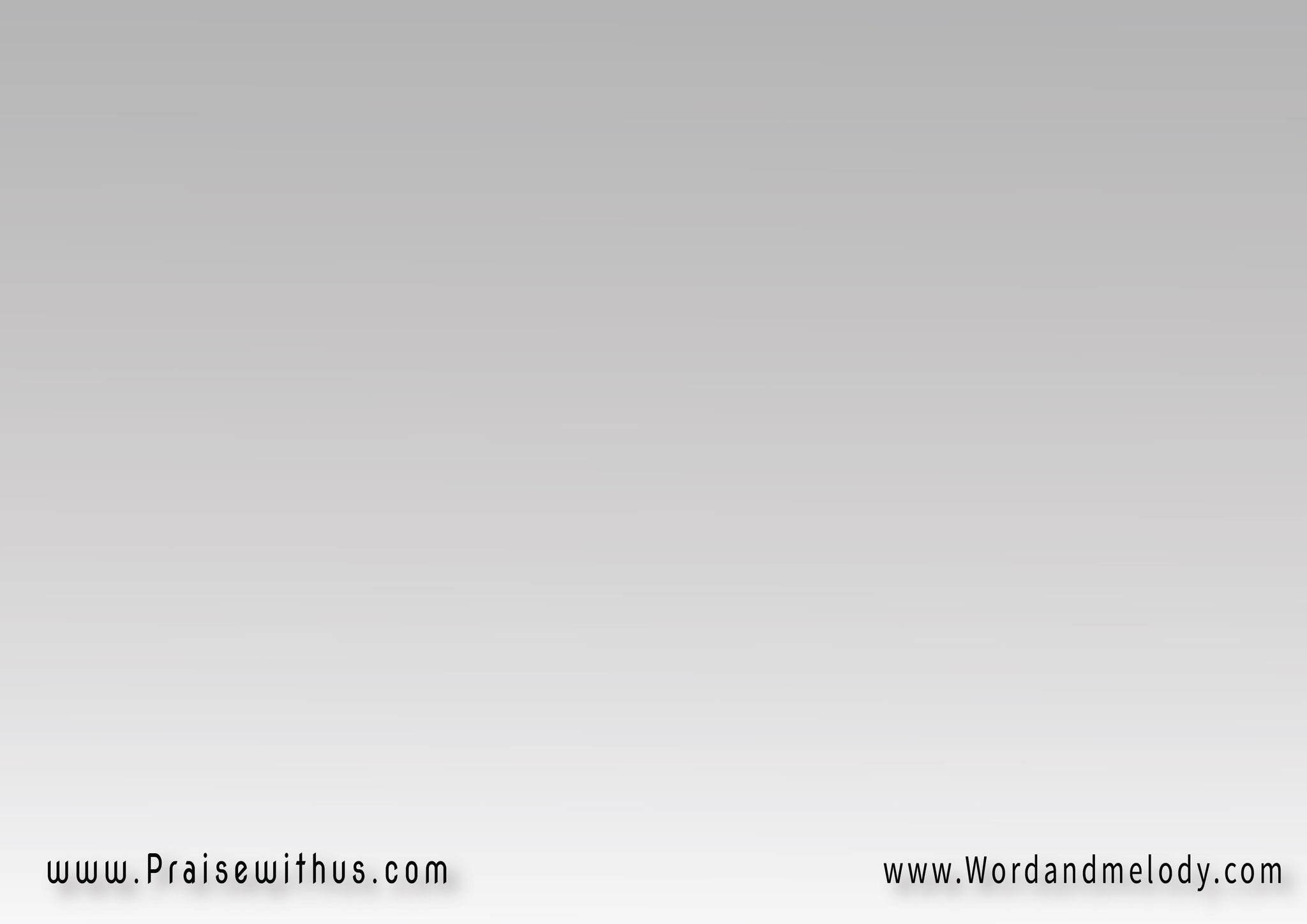 (باتمَنَّى ليكم أحلى عِيد   
باتمَنَّى ليكم يُوم سَعِيدباتمنَّى لِيكم خِيـــر جديـــــــدأكتر كتير مِن كُلِّ اللي فات)2
(batmanna leekom ahla aeedbatmanna leekom yom saaeedbatmanna leekom kher jdeedaktar kteer men kollelli fat)2
I pray for the best feast for you, happy days 
and new blessings much more than ever.
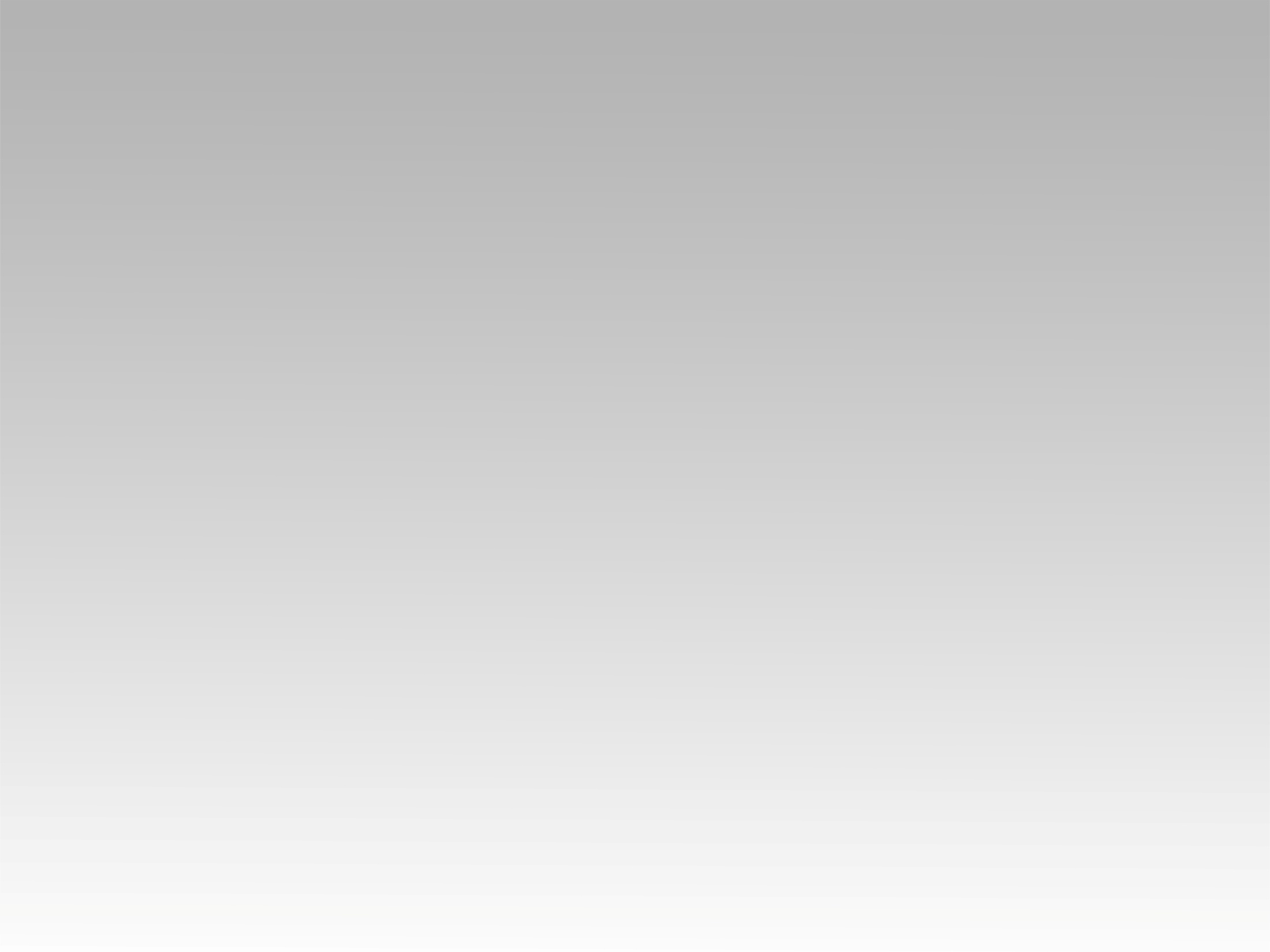 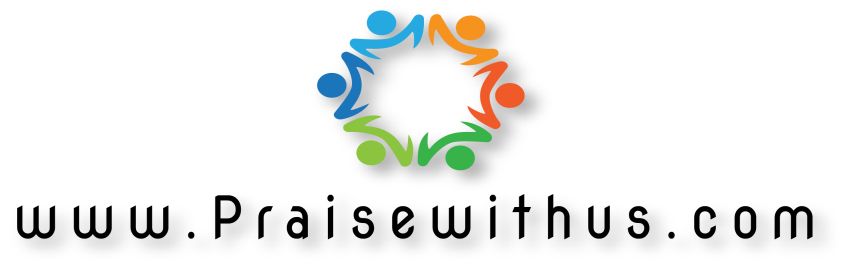